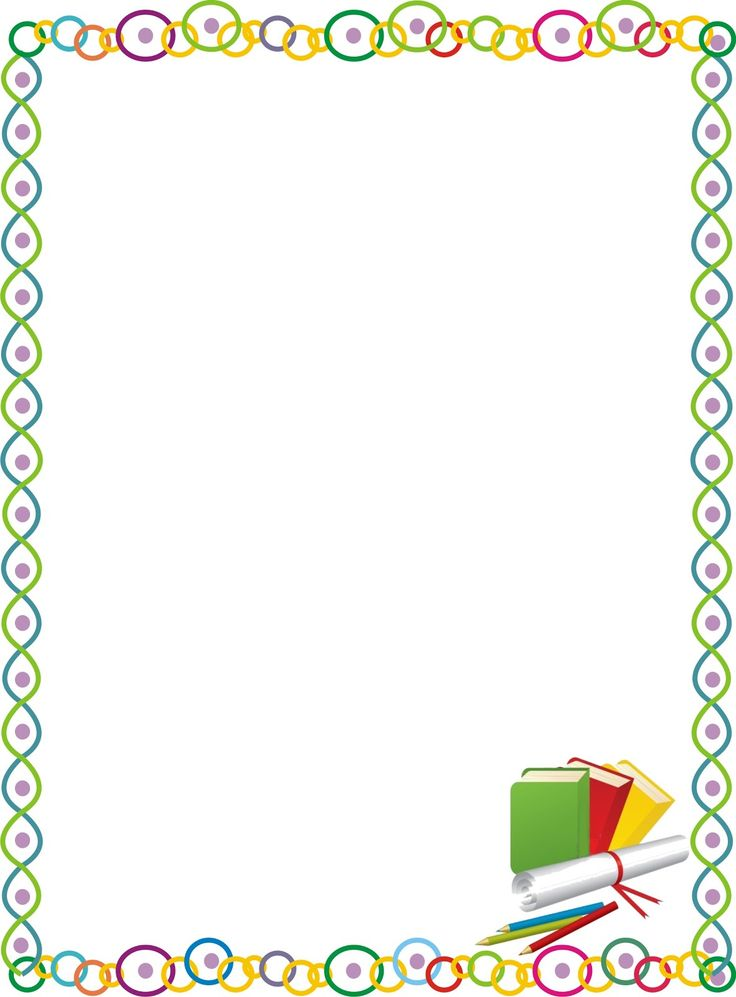 REFLEXIONES PARA LA FORMACIÓN DE UNA CONCIENCIA HISTÓRICALuz Elena Galván Lafarga.
Rocío del Carmen Niño Martínez 
#19
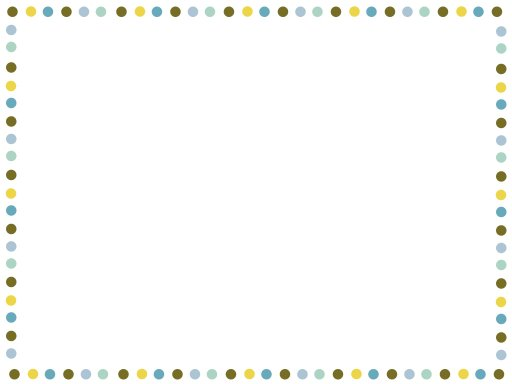 Luis Villoro remarcó que la Historia no había entendido su objeto de estudio y hacía un llamado a esclarecer principios teóricos del oficio y su función social.
Luis González y González se alejó de la historia oficial, política y cargada de héroes, para hablar en un terreno más humano y cotidiano como el regional.
Vivian Hunter Galbraith señala que la historia es un “conocimiento vivo, una conciencia del pasado común a educadores y educandos” y una búsqueda siempre cambiante, por lo que nuestra tarea consiste en “transmitir este sentido de cambio caleidoscópico al público”.
El primer paso para pensar históricamente es tener esa conciencia que permite captar lo permanente frente a lo transitorio.
las líneas de tiempo y espacio histórico: sirven para representar desde el ciclo personal y familiar, hasta períodos históricos regionales, nacionales y mundiales. Su elaboración requiere manejo de información del período que se explicará, así como aplicación de operaciones matemáticas para mediciones de cada época.
El maestro selecciona y organiza la información a diferentes niveles, de acuerdo con los temas del programa y los intereses de sus alumnos